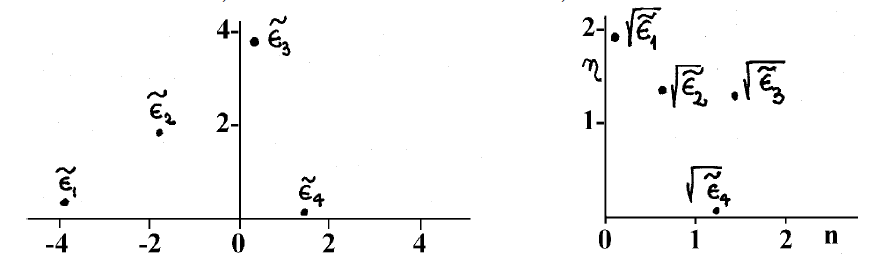 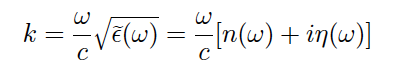 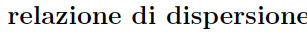 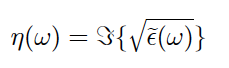 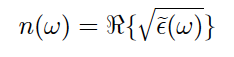 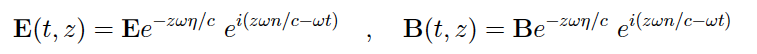 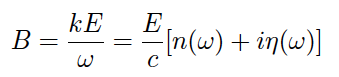 Riflessione e rifrazione della radiazione EM
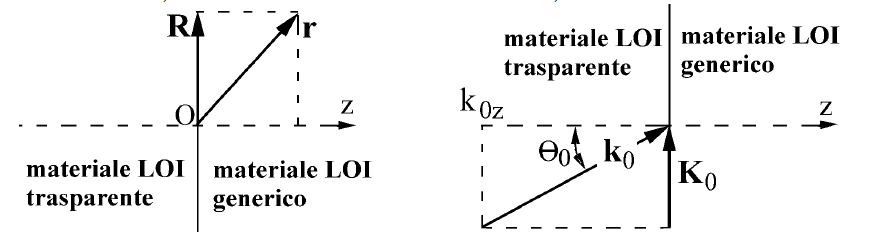 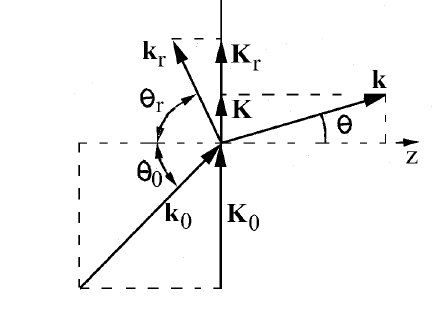 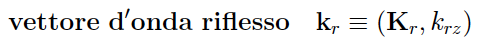 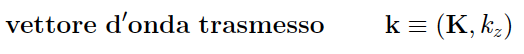 Conservazione delle componenti parallele e perpendicolare di B all’interfaccia
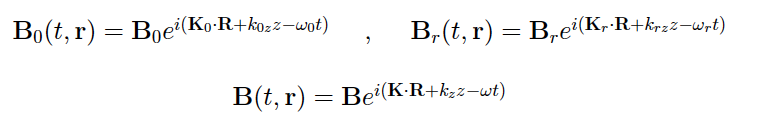 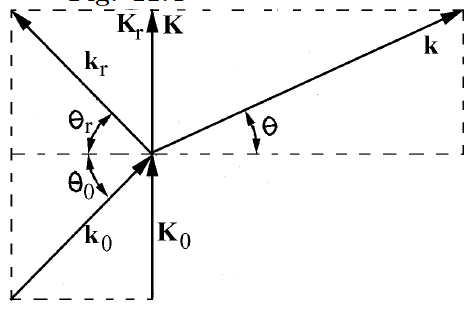 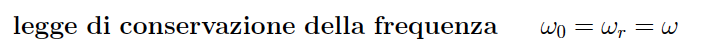 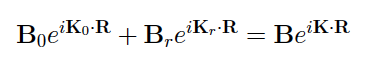 Per z=0
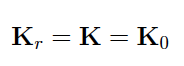 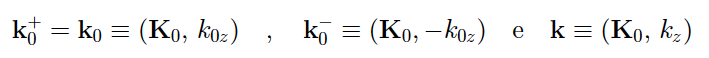 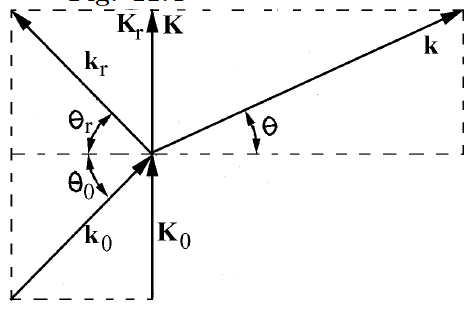 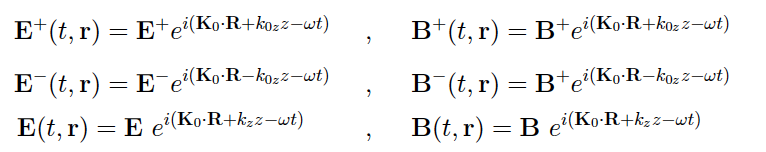 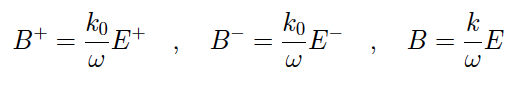 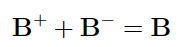 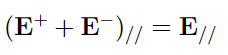 Polarizzazione TE e TM
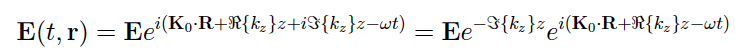 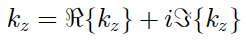 K0 sempre reale
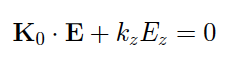 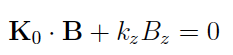 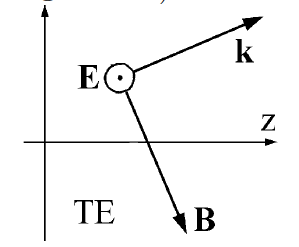 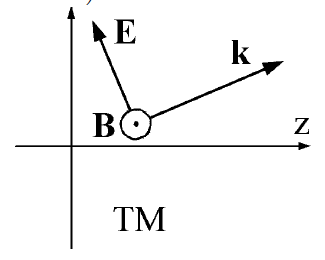 Ez =0 Trasversa Elettrica
Bz =0 Trasversa Magnetica
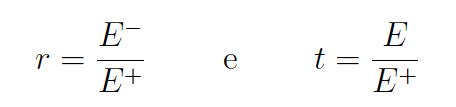 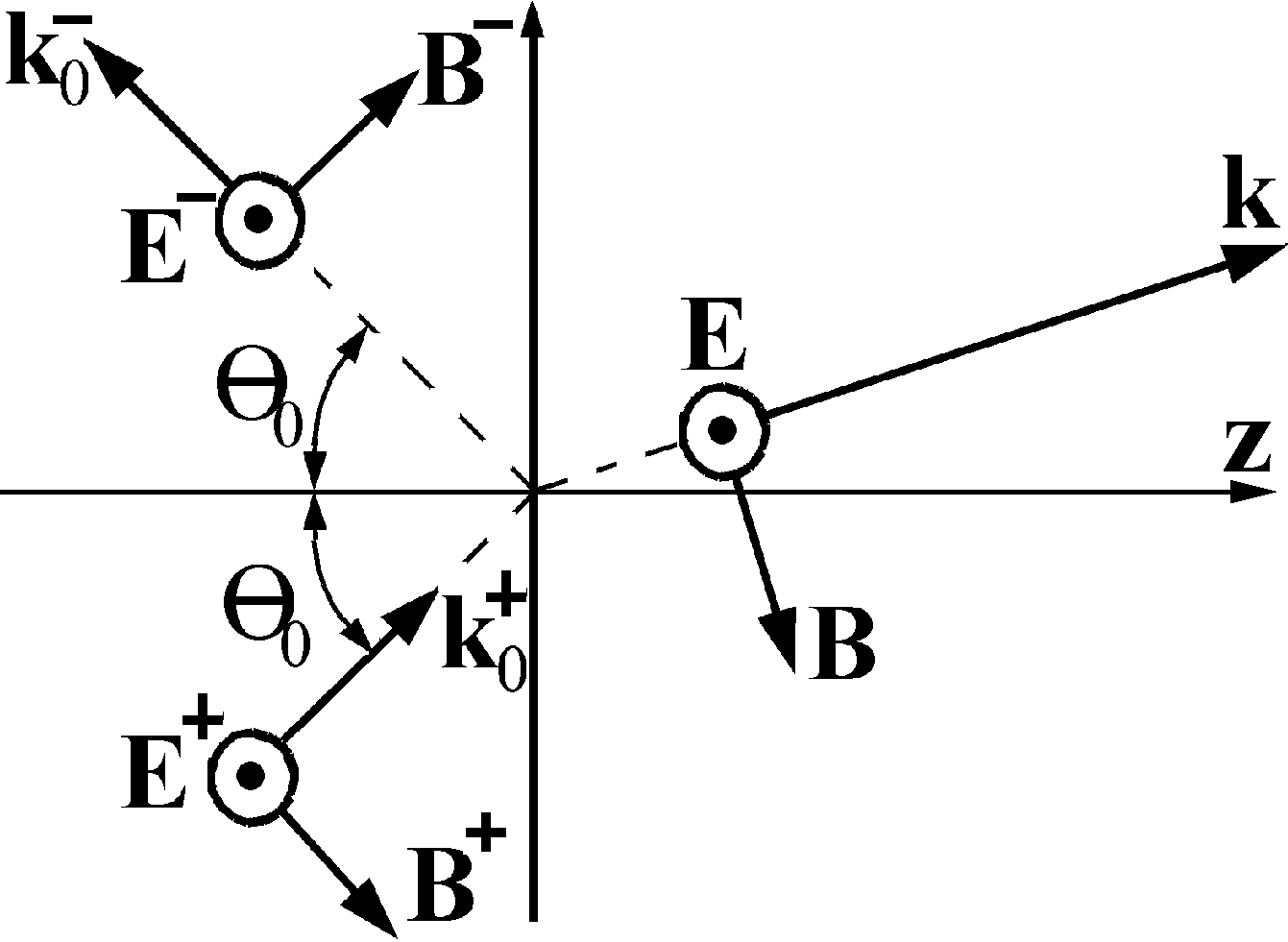 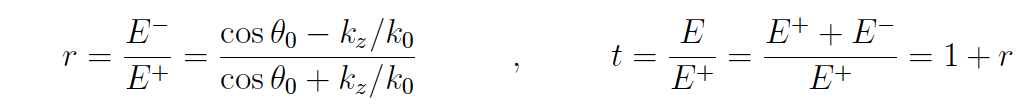 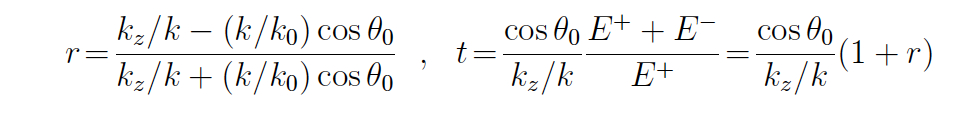 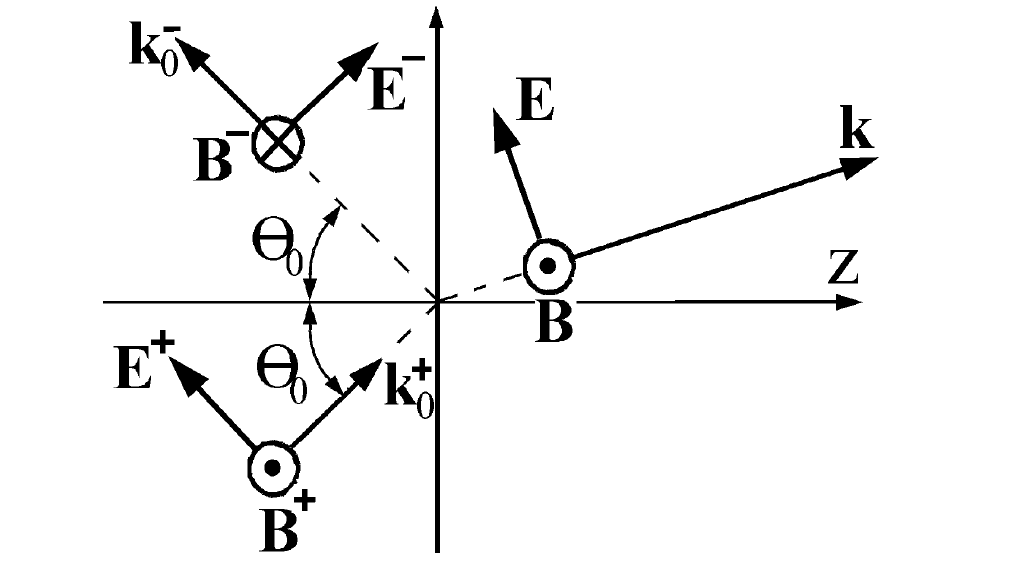 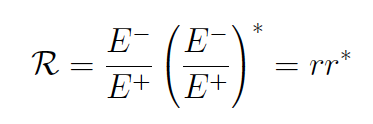 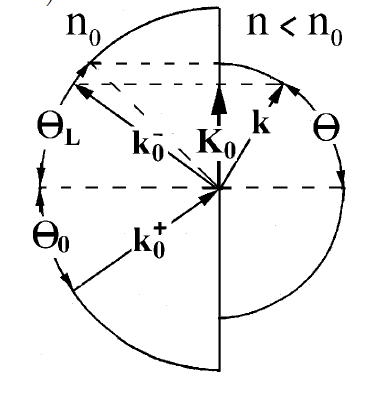 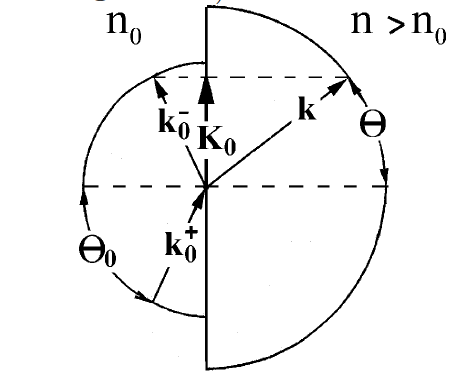 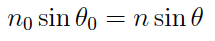 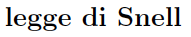 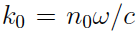 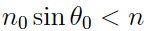 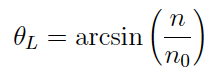 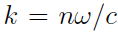 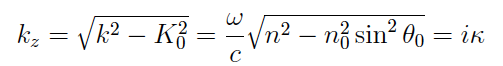 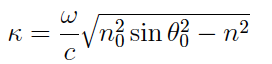 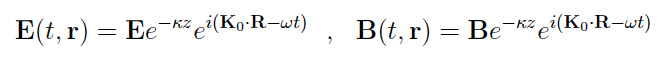 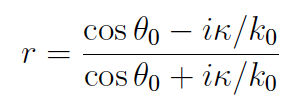 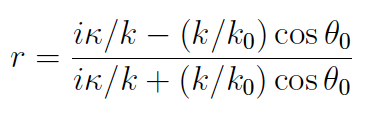 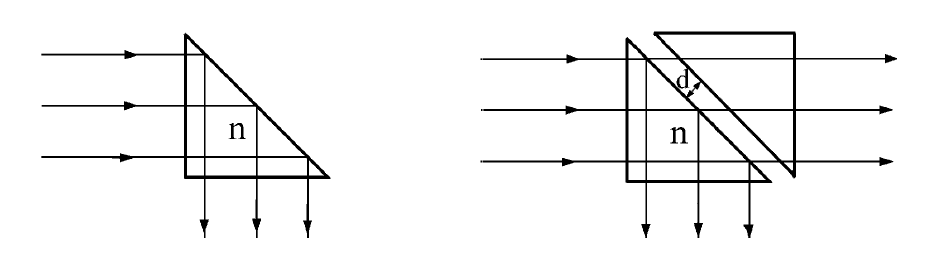